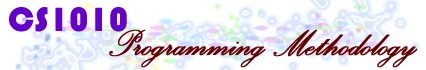 http://www.comp.nus.edu.sg/~cs1010/
UNIT 17
Recursion
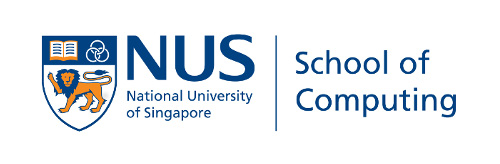 © SoC, NUS
CS1010 (AY2017/8 Semester 1)
Unit17 - 2
Unit 17: Recursion
Objectives:
Understand the nature of recursion 
Learn to write recursive functions
Comparing recursive codes with iterative codes
Reference: 
Chapter 9: Recursion
© SoC, NUS
CS1010 (AY2017/8 Semester 1)
Unit17 - 3
Unit 17: Recursion
Introduction
Two Simple Classic Examples
2.1	Demo #1: Factorial
2.2	Demo #2: Fibonacci
Gist of Recursion
Exercises
Thinking Recursively
5.1	Think: Sum of Squares
5.2	Demo #3: Counting Occurrences
Auxiliary Function
Exercises
Types of Recursion
Tracing Recursive Codes
Recursion versus Iteration
Towers of Hanoi (in separate file)
© SoC, NUS
CS1010 (AY2017/8 Semester 1)
Unit17 - 4
1. Introduction (1/3)
Recursion
A central idea in CS
Some examples of recursion (inside and outside CS):
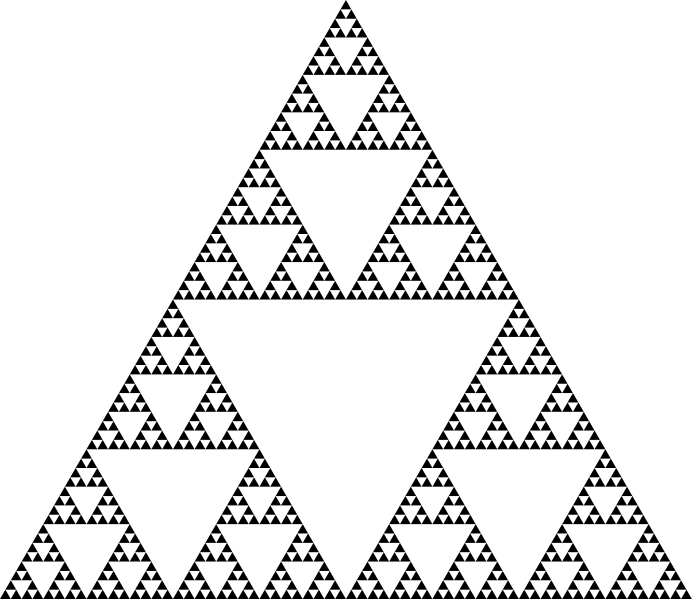 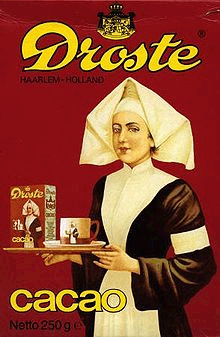 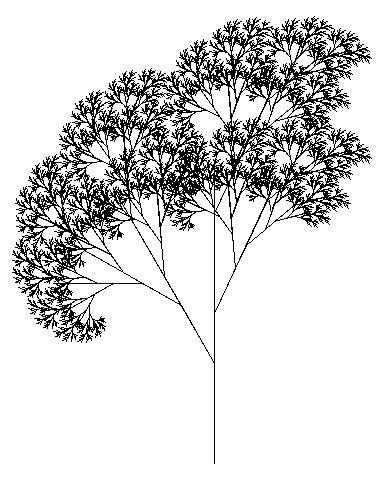 Sierpinski triangle
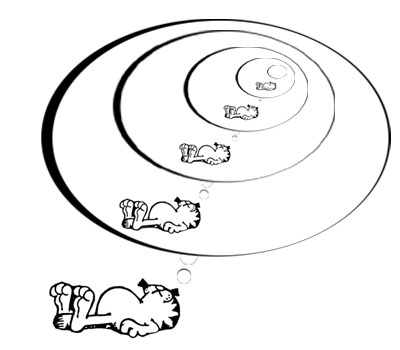 Droste effect
Recursive tree
Garfield dreaming recursively.
© SoC, NUS
CS1010 (AY2017/8 Semester 1)
Unit17 - 5
1. Introduction (2/3)
Recursion
A central idea in CS.
Definitions based on recursion:
Dictionary entry:
Recursion: See recursion.
Recursive definitions:
A person is a descendant of another if
the former is the latter’s child, or
the former is one of the descendants of the latter’s child.
A list of numbers is
a number, or
a number followed by a list of numbers.
To understand recursion, you must first understand recursion.
Recursive acronyms:
GNU = GNU’s Not Unix
PHP = PHP: Hypertext Preprocessor
© SoC, NUS
CS1010 (AY2017/8 Semester 1)
Unit17 - 6
1. Introduction (3/3)
There is NO new syntax needed for recursion.
Recursion is a form of (algorithm) design; it is a problem-solving technique for divide-and-conquer paradigm
Very important paradigm – many CS problems solved using it
Recursion is:
A method where the solution to a problem depends on solutions to smaller instances of the same problem.
© SoC, NUS
CS1010 (AY2017/8 Semester 1)
Unit17 - 7
2. Two Simple Classic Examples
From these two examples, you will see how a recursive algorithm works
Winding phase
Invoking/calling ‘itself’ to solve smaller or simpler instance(s) of a problem …
… and then building up the answer(s) of the simpler instance(s).
Unwinding phase
© SoC, NUS
CS1010 (AY2017/8 Semester 1)
Unit17 - 8
2.1 Demo #1: Factorial (1/3)
n! = n  (n – 1)  (n – 2)  …  2  1
Iterative code (version 1):
// Pre-cond: n >= 0
int factorial_iter1(int n) {
	int ans = 1, i;
	for (i=2; i<=n; i++) {
		ans *= i;
	}
	return ans;
}
Iterative code (version 2):
// Pre-cond: n >= 0
int factorial_iter2(int n) {
	int ans = 1;
	while (n > 1) {
		ans *= n;
		n--;
	}
	return ans;
}
Unit17_Factorial.c
© SoC, NUS
CS1010 (AY2017/8 Semester 1)
Unit17 - 9
2.1 Demo #1: Factorial (2/3)
Recurrence relation:
n! = n  (n – 1)!
0! = 1
n! = n  (n – 1)  (n – 2)  …  2  1
Doing it the recursive way?
// Pre-cond: n >= 0
int factorial(int n) {
	if (n == 0) 
		return 1;
	else
		return n * factorial(n-1);
}
No loop!
But calling itself (recursively)  brings out repetition.
Note: All the three versions work only for n < 13, due to the range of values permissible for type int. This is the limitation of the data type, not a limitation of the problem-solving model.
© SoC, NUS
CS1010 (AY2017/8 Semester 1)
Unit17 - 10
2.1 Demo #1: Factorial (3/3)
int f(int n) {
	if (n == 0) 
		return 1;
	else
		return n * f(n-1);
}
Trace factorial(3). For simplicity, we write f(3).
Winding:
Trace tree:
f(3): Since 3 ≠ 0, call 3 * f(2)
	f(2): Since 2 ≠ 0, call 2 * f(1)
		f(1): Since 1 ≠ 0, call 1 * f(0)
			f(0): Since 0 == 0, …
f(3)
6
f(2)
3 *
2
f(1)
2 *
1
Unwinding:
f(0): Return 1
		f(1): Return 1 * f(0) = 1 * 1 = 1
	f(2): Return 2 * f(1) = 2 * 1 = 2
f(3): Return 3 * f(2) = 3 * 2 = 6
f(0)
1 *
1
© SoC, NUS
CS1010 (AY2017/8 Semester 1)
Unit17 - 11
2.2 Demo #2: Fibonacci (1/4)
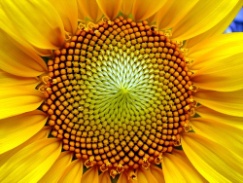 The Fibonacci series models the rabbit population each time they mate:
	1, 1, 2, 3, 5, 8, 13, 21, …
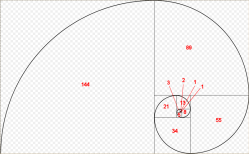 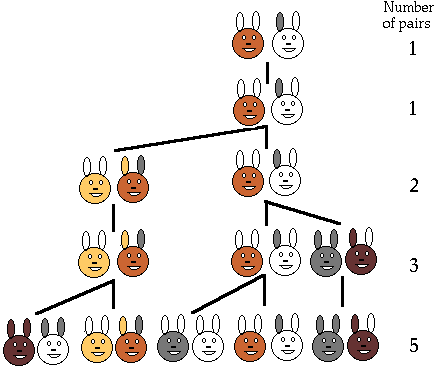 The modern version is:
	0, 1, 1, 2, 3, 5, 8, 13, 21, …
Fibonacci numbers are found in nature (sea-shells, sunflowers, etc)
http://www.maths.surrey.ac.uk/hosted-sites/R.Knott/Fibonacci/fibnat.html
© SoC, NUS
CS1010 (AY2017/8 Semester 1)
Unit17 - 12
2.2 Demo #2: Fibonacci (2/4)
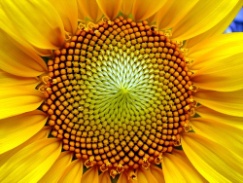 Fibonacci numbers are found in nature (sea-shells, sunflowers, etc)
http://www.maths.surrey.ac.uk/hosted-sites/R.Knott/Fibonacci/fibnat.html
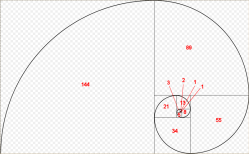 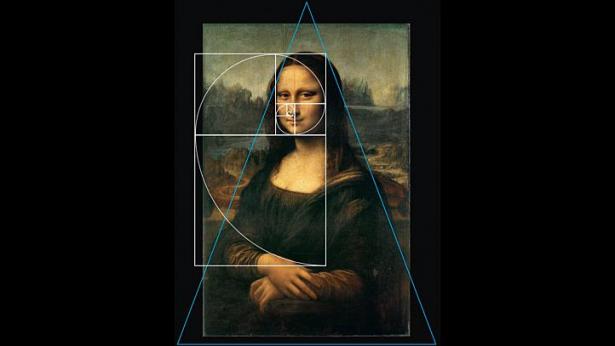 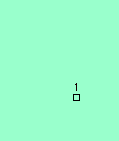 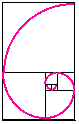 © SoC, NUS
CS1010 (AY2017/8 Semester 1)
Unit17 - 13
2.2 Demo #2: Fibonacci (3/4)
0, 1, 1, 2, 3, 5, 8, 13, 21, …
Unit17_Fibonacci.c
Iterative code:
Recursive code:
// Pre-cond: n >= 0
int fib_iter(int n) {
	int prev1 = 1, 
	    prev2 = 0, sum;

	if (n < 2)
		return n;
	for (; n>1; n--) {
		sum = prev1 + prev2;
		prev2 = prev1;
		prev1 = sum;
	}
	return sum;
}
// Pre-cond: n >= 0
int fib(int n) {
	if (n < 2)
		return n;
	else
		return fib(n-1) + fib(n-2);
}
Recurrence relation:
fn = fn-1 + fn-2  n≥ 2
f0 = 0
f1 = 1
© SoC, NUS
CS1010 (AY2017/8 Semester 1)
Unit17 - 14
int fib(int n) {
	if (n < 2)
		return n;
	else
		return fib(n-1) + fib(n-2);
}
2.2 Fibonacci (4/4)
fib(n) makes 2 recursive calls: fib(n-1) and fib(n-2)
Trace tree (or call tree) for fib(5)
Winding
Unwinding
5
fib(5)
3
2
fib(4)
fib(3)
2
1
1
1
fib(3)
fib(2)
fib(1)
fib(2)
0
1
1
0
1
1
fib(1)
fib(0)
fib(1)
fib(0)
fib(2)
fib(1)
0
1
fib(1)
fib(0)
© SoC, NUS
CS1010 (AY2017/8 Semester 1)
Unit17 - 15
3. Gist of Recursion (1/6)
Iteration vs Recursion: How to compute factorial(3)?
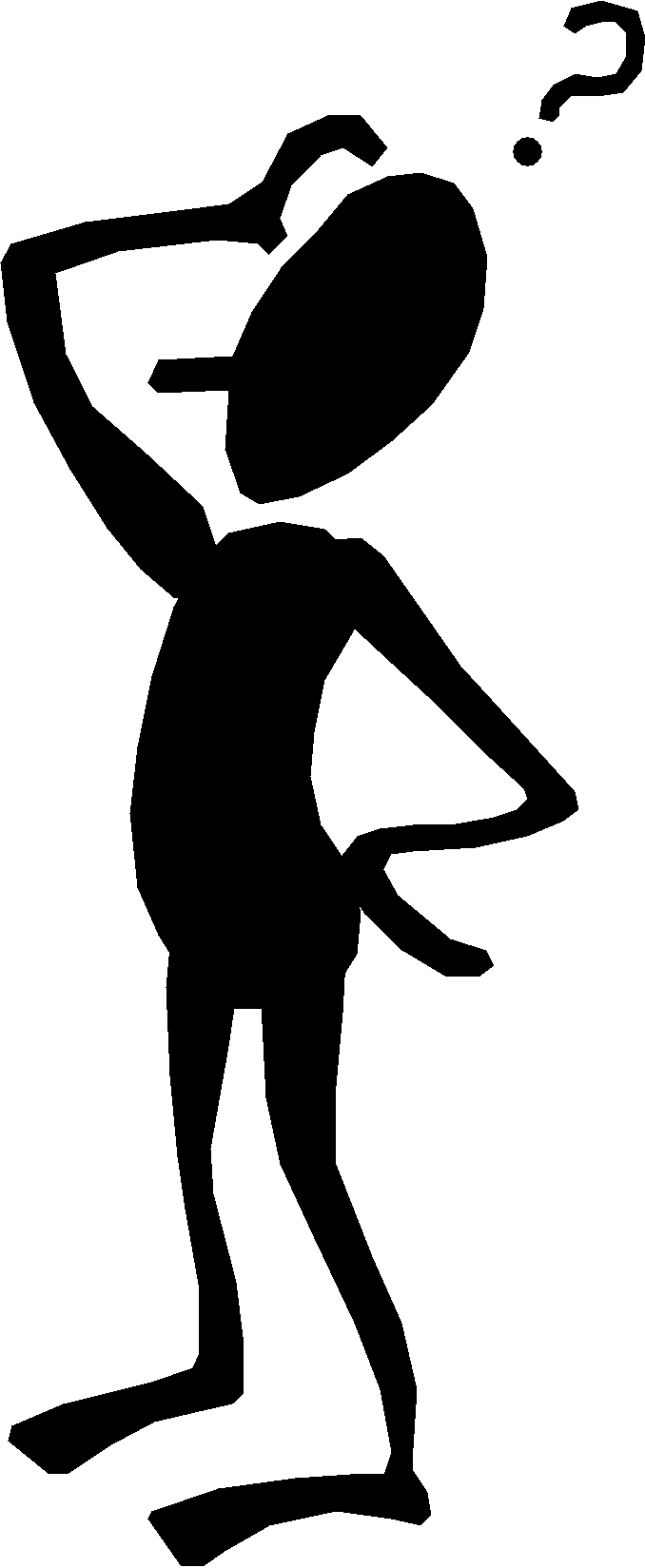 Recursion man
You, do f(2) for me. I’ll return 3 * your answer to my boss.
You, do f(1) for me. I’ll return 2 * your answer to my boss.
Iteration man
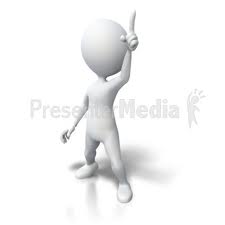 I do f(3) all by myself…return 6 to my boss.
You, do f(0) for me. I’ll return 1 * your answer to my boss.
f(3)
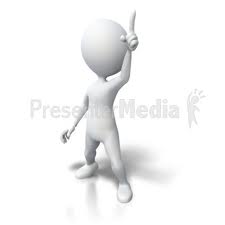 f(2)
I will do f(0) all by myself, and return 1 to my boss.
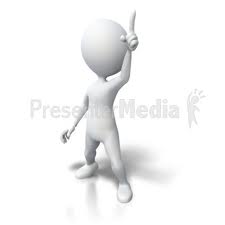 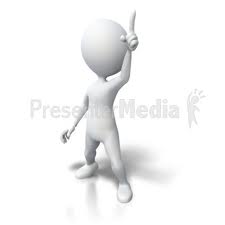 f(1)
f(3)
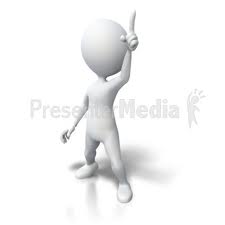 f(0)
© SoC, NUS
CS1010 (AY2017/8 Semester 1)
Unit17 - 16
3. Gist of Recursion (2/6)
Problems that lend themselves to a recursive solution have the following characteristics: 
One or more simple cases (also called base cases or anchor cases) of the problem have a straightforward, non-recursive solution 
The other cases can be redefined in terms of problems that are smaller, i.e. closer to the simple cases
By applying this redefinition process every time the recursive function is called, eventually the problem is reduced entirely to simple cases, which are relatively easy to solve
The solutions of the smaller problems are combined to obtain the solution of the original problem
© SoC, NUS
CS1010 (AY2017/8 Semester 1)
Unit17 - 17
3. Gist of Recursion (3/6)
To write a recursive function: 
Identify the base case(s) of the relation
Identify the recurrence relation
// Pre-cond: n >= 0
int factorial(int n) {
	if (n == 0) 
		return 1;

	else
		return n * factorial(n-1);
}
// Pre-cond: n >= 0
int fib(int n) {
	if (n < 2)
		return n;

	else
		return fib(n-1) + fib(n-2);
}
© SoC, NUS
CS1010 (AY2017/8 Semester 1)
Unit17 - 18
3. Gist of Recursion (4/6)
Always check for base case(s) first 
What if you omit base case(s)?
Do not write redundant base cases
int factorial(int n) {
	if (n == 0) 
		return 1;
	else if (n == 1)
		return 1;
	else if (n == 2)
		return 2;
	else if (n == 3)
		return 6;
	else
		return n * factorial(n-1);
}
redundant
© SoC, NUS
CS1010 (AY2017/8 Semester 1)
Unit17 - 19
3. Gist of Recursion (5/6)
When a function is called, an activation record (or frame) is created by the system.
Each activation record stores the local parameters and variables of the function and its return address.
Such records reside in the memory called stack.
Stack is also known as LIFO (last-in-first-out) structure
A recursive function can potentially create many activation records
Winding: each recursive call creates a separate record
Unwinding: each return to the caller erases its associated record
© SoC, NUS
CS1010 (AY2017/8 Semester 1)
Unit17 - 20
int f(int n) {
	if (n == 0) return 1;
	else return n * f(n-1);
}
3. Gist of Recursion (6/6)
Example: factorial(3)
1
1
f(3)
f(2)
f(1)
f(0)
2
6
n
n
n
n
n
n
n
n
n
n
n
n
n
n
n
n
3
3
2
3
2
1
3
2
1
0
3
2
1
3
2
3
© SoC, NUS
CS1010 (AY2017/8 Semester 1)
Week10 - 21
4. Exercise #1: Greatest Common Divisor
The recurrence relation for Greatest Common Divisor (GCD) of two non-negative integers a and b, not both zero, is given below:


Write a function int gcd(int a, int b) to compute the GCD of a and b. Skeleton program Unit17_GCD.c is given.
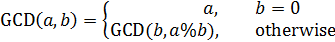 © SoC, NUS
CS1010 (AY2017/8 Semester 1)
Week10 - 22
4. Exercise #2: Tracing
Given the following 2 recursive functions, trace mystery1(3902) and mystery2(3902) using the trace tree method.
void mystery1(int n) {
	if (n>0) {
		printf("%d", n%10);
		mystery1(n/10);
	}
}
void mystery2(int n) {
	if (n>0) {
		mystery2(n/10);
		printf("%d", n%10);
	}
}
The order of statements does matter!
© SoC, NUS
CS1010 (AY2017/8 Semester 1)
Unit17 - 23
5. Thinking Recursively
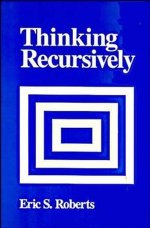 It is apparent that to do recursion you need to think “recursively”:
Breaking a problem into simpler problems that have identical form
Is there only one way of breaking a problem into simpler problems?
© SoC, NUS
CS1010 (AY2017/8 Semester 1)
Unit17 - 24
5.1 Think: Sum of Squares (1/5)
Given 2 positive integers x and y, where x  y, compute
		sumSq(x,y) = x2 + (x+1) 2 + … + (y-1) 2 + y2
For example
		sumSq(5,10) = 52 + 62 + 72 + 82 + 92 + 102 = 355 
How do you break this problem into smaller problems?
How many ways can it be done?
We are going to show 3 versions
See Unit17_SumSquares.c
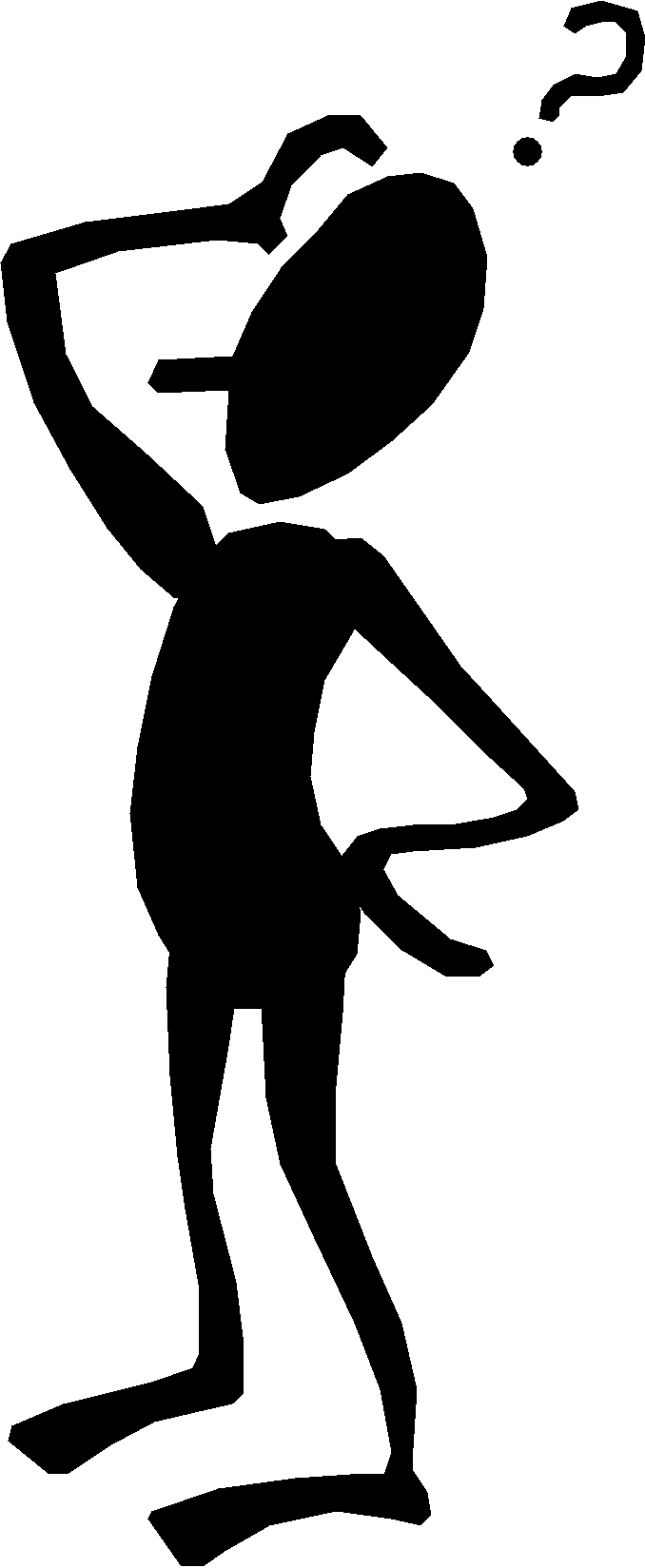 © SoC, NUS
CS1010 (AY2017/8 Semester 1)
Unit17 - 25
5.1 Think: Sum of Squares (2/5)
Version 1: ‘going up’
int sumSq1(int x, int y) {
	if (x == y) return x * x;
	else return x * x + sumSq1(x+1, y);
}
Version 2: ‘going down’
int sumSq2(int x, int y) {
	if (x == y) return y * y;
	else return y * y + sumSq2(x, y-1);
}
© SoC, NUS
CS1010 (AY2017/8 Semester 1)
Unit17 - 26
5.1 Think: Sum of Squares (3/5)
Version 3: ‘combining two half-solutions’
int sumSq3(int x, int y) {
	int mid; // middle value

	if (x == y) 
		return x * x;
	else {
		mid = (x + y)/2;
		return sumSq3(x, mid) + sumSq3(mid+1, y);
	}
}
355
sumSq2(5,10)
100
+
255
sumSq2(5,9)
81
+
174
sumSq2(5,8)
64
+
110
sumSq2(5,7)
49
+
61
sumSq2(5,6)
36
+
25
sumSq2(5,5)
25
© SoC, NUS
CS1010 (AY2017/8 Semester 1)
Unit17 - 27
5.1 Think: Sum of Squares (4/5)
Trace trees
355
sumSq1(5,10)
25
+
330
sumSq1(6,10)
36
+
294
sumSq1(7,10)
49
+
245
sumSq1(8,10)
64
+
181
sumSq1(9,10)
81
+
100
sumSq1(10,10)
100
355
sumSq3(5,10)
110
245
sumSq3(5,7)
sumSq3(8,10)
61
49
145
100
sumSq3(5,6)
sumSq3(7,7)
sumSq3(8,9)
sumSq3(10,10)
25
36
49
64
81
100
sumSq3(5,5)
sumSq3(6,6)
sumSq3(8,8)
sumSq3(9,9)
25
36
64
81
© SoC, NUS
CS1010 (AY2017/8 Semester 1)
Unit17 - 28
5.1 Think: Sum of Squares (5/5)
Trace tree
© SoC, NUS
CS1010 (AY2017/8 Semester 1)
Unit17 - 29
5.2 Demo #3: Counting Occurrences (1/4)
Given an array  
		int list[ ] = { 9, -2, 1, 7, 3, 9, -5, 7, 2, 1, 7, -2, 0, 8, -3 } 
We want
		countValue(7, list, 15)
to return 3 (the number of times 7 appears in the 15 elements of list.
© SoC, NUS
CS1010 (AY2017/8 Semester 1)
Unit17 - 30
5.2 Demo #3: Counting Occurrences (2/4)
Unit17_CountValue.c
Iterative code:
int countValue_iter(int value, int arr[], int size) {
	int count = 0, i;

	for (i=0; i<size; i++)
		if (value == arr[i])
			count++;

	return count;
}
© SoC, NUS
CS1010 (AY2017/8 Semester 1)
Unit17 - 31
5.2 Demo #3: Counting Occurrences (3/4)
To get countValue(7, list, 15) to return 3.
Recursive thinking goes…
9
-2
1
7
3
9
-5
7
2
1
7
-2
0
8
-3
If I handle the last element myself, …
… and get someone to count the 7 in this smaller problem, …
… then, depending on whether the last element is 7 or not, my answer is either his answer or his answer plus 1!
© SoC, NUS
CS1010 (AY2017/8 Semester 1)
Unit17 - 32
5.2 Demo #3: Counting Occurrences (4/4)
Unit17_CountValue.c
Recursive code:
int countValue(int value, int arr[], int size) {
	if (size == 0)
		return 0;
	else
		return (value == arr[size-1]) +
		        countValue(value, arr, size-1);
}
Note: The second return statement is equivalent to the following (why?):
if (value == arr[size-1])
		return 1 + countValue(value, arr, size-1);
	else
		return countValue(value, arr, size-1);
© SoC, NUS
CS1010 (AY2017/8 Semester 1)
Unit17 - 33
6. Auxiliary Function (1/3)
Sometimes, auxiliary functions are needed to implement recursion. Eg: Refer to Demo #3 Counting Occurrences.
If the function handles the first element instead of the last, it could be re-written as follows:
int countValue(int value, int arr[], 
               int start, int size) {
	if (start == size)
		return 0;
	else
		return (value == arr[start]) +
		        countValue(value, arr, start+1, size);
}
© SoC, NUS
CS1010 (AY2017/8 Semester 1)
Unit17 - 34
6. Auxiliary Function (2/3)
However, doing so means that the calling function has to change the call from:
countValue(value, list, ARRAY_SIZE)
to:
countValue(value, list, 0, ARRAY_SIZE)
The additional parameter 0 seems like a redundant data from the caller’s point of view.
© SoC, NUS
CS1010 (AY2017/8 Semester 1)
Unit17 - 35
6. Auxiliary Function (3/3)
Solution: Keep the calling part as:
countValue(value, list, ARRAY_SIZE)
Rename the original countValue() function to countValue_recur(). The recursive call inside should also be similarly renamed.
Add a new function countValue() to act as a driver function, as follows:
int countValue(int value, int arr[], int size) {
	return countValue_recur(value, arr, 0, size);
}
See program Unit17_CountValue_Auxiliary.c
© SoC, NUS
CS1010 (AY2017/8 Semester 1)
Week10 - 36
7. Exercise #3: Sum Digits
Write a recursive function int sum_digits(int n) that sums up the digits in n, assuming that n is a non-negative integer.
Skeleton program Unit17_SumDigits.c is given.
This exercise is mounted on CodeCrunch.
Sample runs:
Enter a non-negative integer: 6543
Sum of its digits = 18
Enter a non-negative integer: 3708329
Sum of its digits = 32
© SoC, NUS
CS1010 (AY2017/8 Semester 1)
Week10 - 37
7. Exercise #4: Sum Array
Write a program Unit17_SumArray.c to read data into an integer array with at most 10 elements, and sum up all values in the array, using a recursive function.
This exercise is mounted on CodeCrunch.
Sample runs:
Enter number of elements: 6
Enter 6 values: 4 3 -2 0 1 3
Array read: 4 3 -2 0 1 3
Sum = 9
Enter number of elements: 8
Enter 8 values: 11 25 56 8 12 7 31 16
Array read: 11 25 56 8 12 7 31 16
Sum = 166
© SoC, NUS
CS1010 (AY2017/8 Semester 1)
Unit17 - 38
8. Types of Recursion
Besides direct recursion (function A calls itself), there could be mutual or indirect recursion (we do not cover these in CS1010)
Examples: Function A calls function B, which calls function A; or function X calls function Y, which calls function Z, which calls function X.
Note that it is not typical to write a recursive main() function.
One type of recursion is known as tail recursion.
Not covered in CS1010
© SoC, NUS
CS1010 (AY2017/8 Semester 1)
Unit17 - 39
9. Tracing Recursive Codes
Beginners usually rely on tracing to understand the sequence of recursive calls and the passing back of results.
However, tracing a recursive code is tedious, especially for non-tail-recursive codes. The trace tree could be huge (example: fibonacci).
If you find that tracing is needed to aid your understanding, start tracing with small problem sizes, then gradually see the relationship between the successive calls.
Students should grow out of tracing habit and understand recursion by examining the relationship between the problem and its immediate subproblem(s).
© SoC, NUS
CS1010 (AY2017/8 Semester 1)
Unit17 - 40
10. Recursion versus Iteration (1/2)
Iteration can be more efficient
Replaces function calls with looping
Less memory is used (no activation record for each call)
Some good compilers are able to transform a tail-recursion code into an iterative code.
General guideline: If a problem can be done easily with iteration, then do it with iteration.
For example, Fibonacci can be coded with iteration or recursion, but the recursive version is very inefficient (large call tree due to duplicate computations), so use iteration instead.
© SoC, NUS
CS1010 (AY2017/8 Semester 1)
Unit17 - 41
10. Recursion versus Iteration (2/2)
Many problems are more naturally solved with recursion, which can provide elegant solution.
Towers of Hanoi
Mergesort (to be covered in CS1020)
The N Queens problem
Conclusion: choice depends on problem and the solution context. In general, use recursion if …
A recursive solution is natural and easy to understand.
A recursive solution does not result in excessive duplicate computation.
The equivalent iterative solution is too complex.
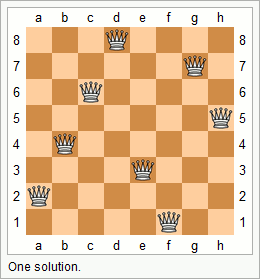 © SoC, NUS
CS1010 (AY2017/8 Semester 1)
Unit17 - 42
11. Towers Of Hanoi
In  a separate Powerpoint file.
© SoC, NUS
CS1010 (AY2017/8 Semester 1)
Unit17 - 43
Summary
In this unit, you have learned about
Recursion as a design strategy
The components of a recursive code
Differences between Recursion and Iteration
© SoC, NUS
CS1010 (AY2017/8 Semester 1)
Unit17 - 44
End of File